IS457Mobile Applications
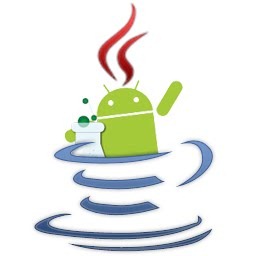 Lecture 3
Mobile Programming- Android Studio
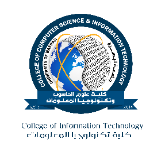 COMPUTER INFORMATION SYSTEM DEPARTMENT					ASS.LEC. ZAINAB H. ALFAYEZ
Implementation of Activity UI
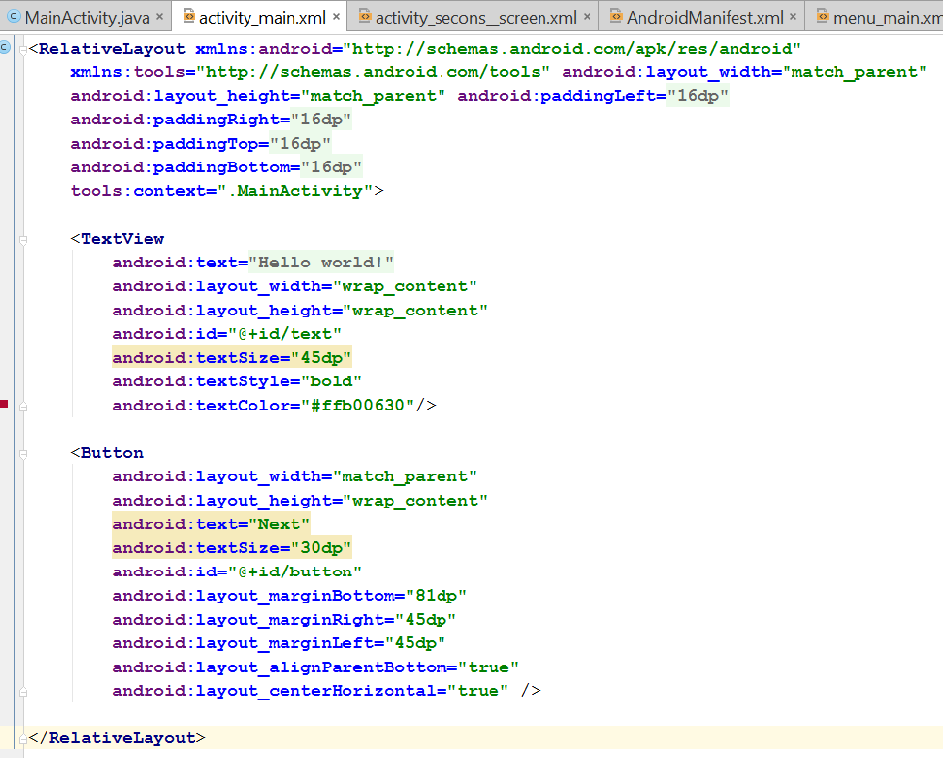 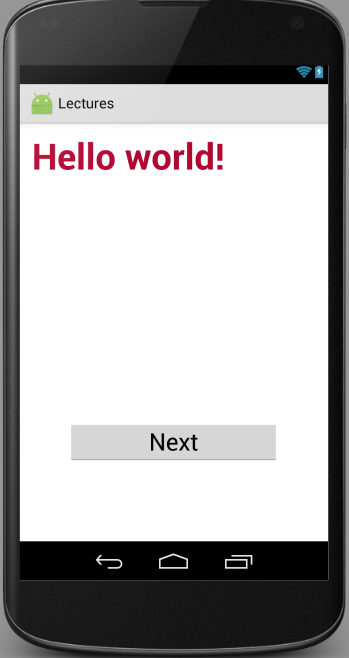 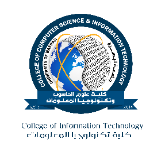 COMPUTER INFORMATION SYSTEM DEPARTMENT					ASS.LEC. ZAINAB H. ALFAYEZ
Input Events
A way to collect data about a user's interaction with interactive components of Applications such as button presses or screen touch… etc.

Event listeners
is an interface in the View class that contains a single callback method.
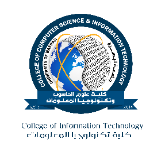 COMPUTER INFORMATION SYSTEM DEPARTMENT					ASS.LEC. ZAINAB H. ALFAYEZ
Input Events
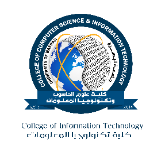 COMPUTER INFORMATION SYSTEM DEPARTMENT					ASS.LEC. ZAINAB H. ALFAYEZ
Example
public class MainActivity extends Activity {    TextView txt;    Button btn;    @Override    protected void onCreate(Bundle savedInstanceState) {        super.onCreate(savedInstanceState);        setContentView(R.layout.activity_main);        txt= (TextView) findViewById(R.id.text);        btn=(Button) findViewById(R.id.button);        btn.setOnClickListener(new View.OnClickListener() {            @Override            public void onClick(View v) {                txt.setTextColor(Color.BLUE);                btn.setBackgroundColor(Color.parseColor("#ff3398"));                Toast.makeText(getBaseContext(),"Color Changed", Toast.LENGTH_SHORT).show();           }        });     }
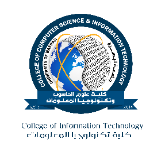 COMPUTER INFORMATION SYSTEM DEPARTMENT					ASS.LEC. ZAINAB H. ALFAYEZ
Lab Work
Create an Android Studio activity that simulates the diagram below. include as many view attributes as you could.
change the text size programmatically
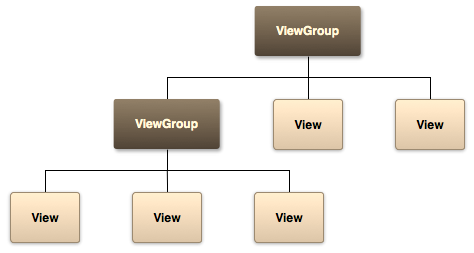 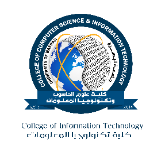 COMPUTER INFORMATION SYSTEM DEPARTMENT					ASS.LEC. ZAINAB H. ALFAYEZ